PROJETO NOVO SITE DO SIGE
ANDERSON BRITO
NÉVISSON GONÇALVES
PROJETO SITE DO SIGE
O que é o site do SIGE?


 Ambiente de Informações entre a SEDUC, a Escolas e Suportes do SIGE.
PROJETO SITE DO SIGE
O site para Suportes (2005)
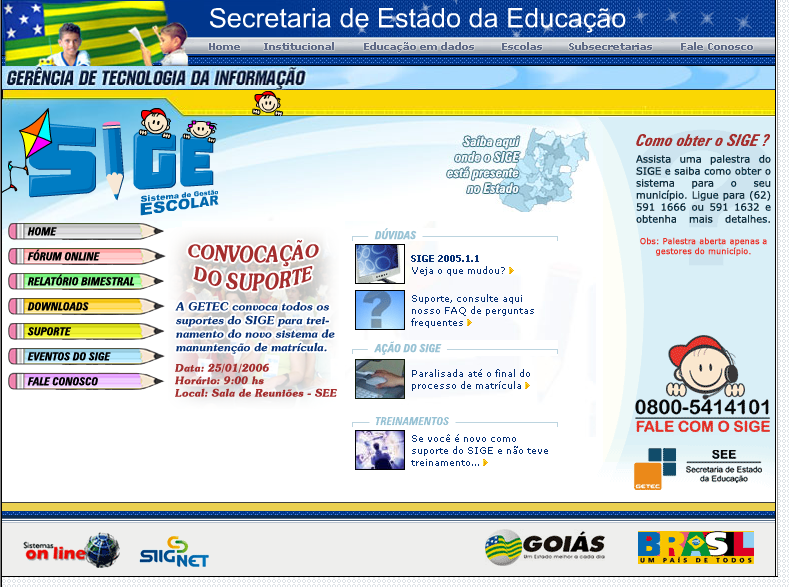 PROJETO SITE DO SIGE
O site para Escola e Suporte (atual)
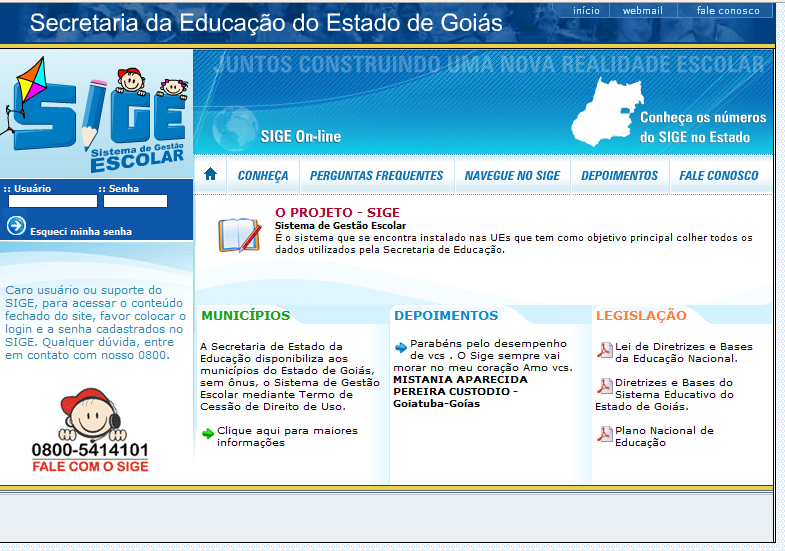 PROJETO SITE DO SIGE
ESTATÍSTICAS POR MÊS:
15.566 (visitas)
25.115 (acessos)


Fontes de Pesquisas – Google (30% dos acessos)
Sistema de Gestão Escolar 
Matriz Curricular
Reorientação Curricular
Pro Escola
Concurso da Educação
PROJETO SITE DO SIGE
APRESENTAÇÃO

Design Moderno
Conceito Web 2.0.
Maior Facilidade (Usabilidade)
Novos Perfis de Acesso
Destaques do SIGE
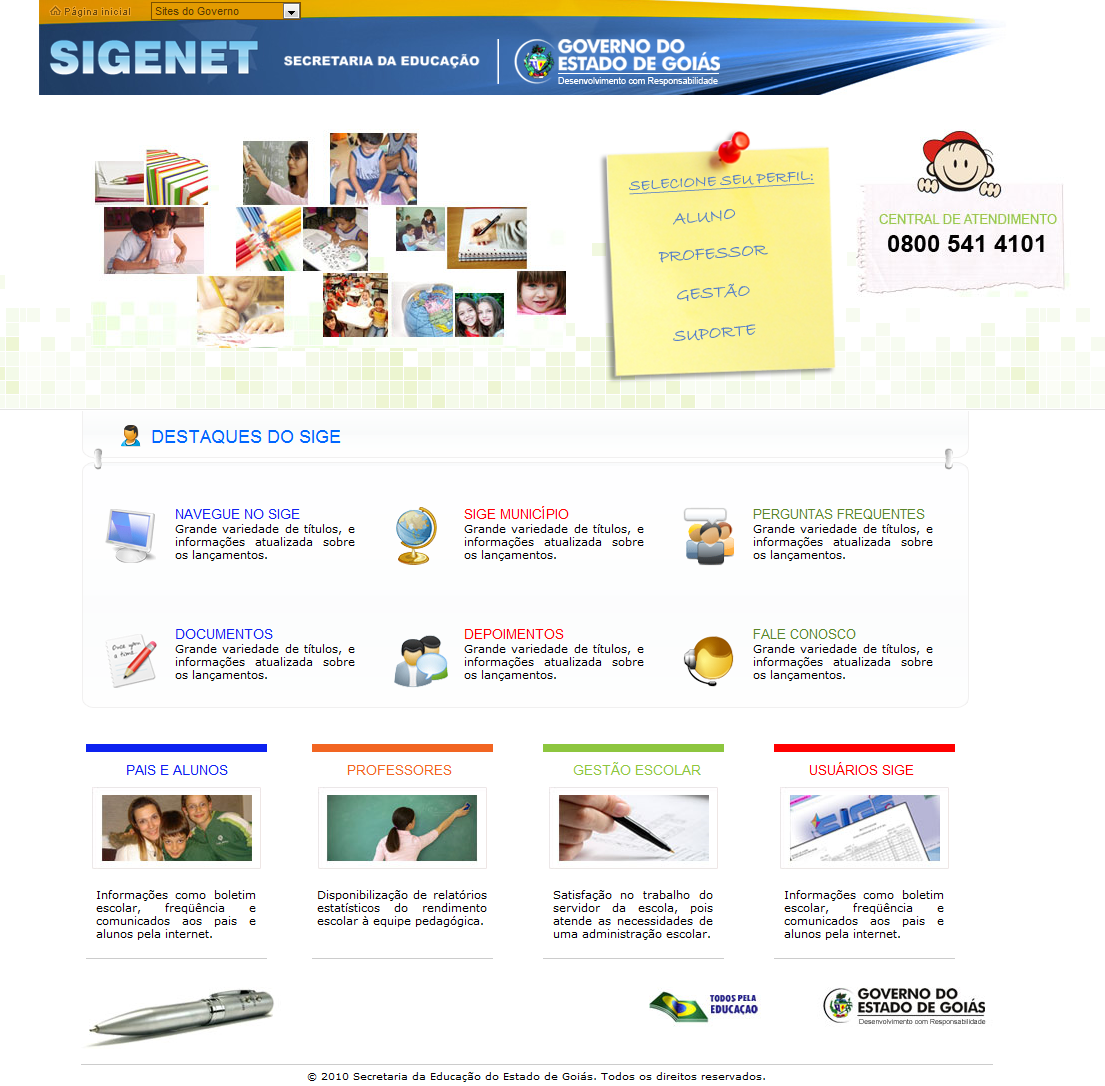 PROJETO SITE DO SIGE
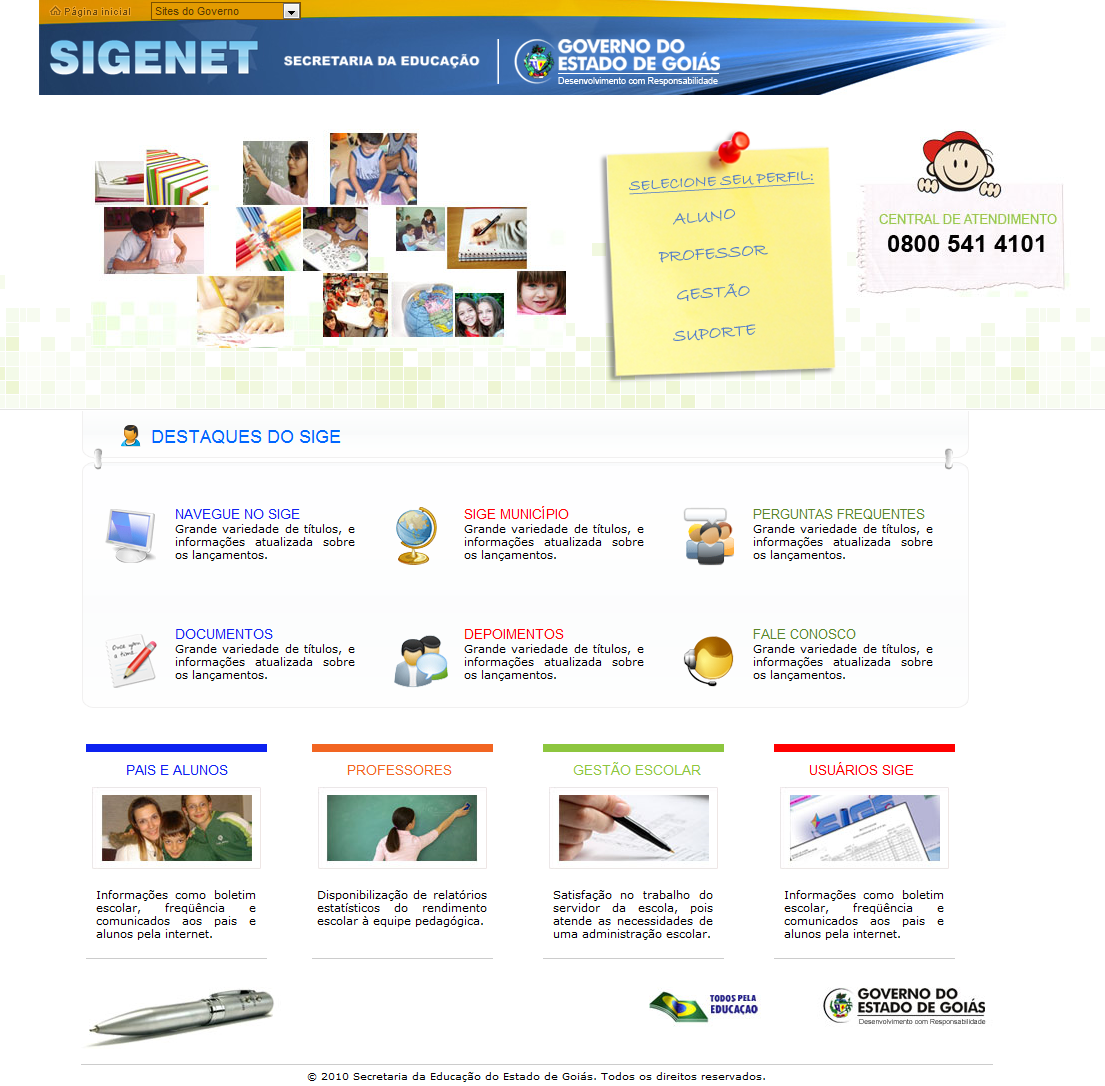 PROJETO SITE DO SIGE
CONTEÚDO INTERATIVO

Artigos
Aconteceu em Sala de Aula
Dicas de Filmes
Dicas de Livros
Links Educacionais
Tradutor e Dicionário
PROJETO SITE DO SIGE
MUDANÇAS NO SITE

Perfis
 Gestão
 Suporte
 Professor
 Aluno
PROJETO SITE DO SIGE
Gestão
Suporte
SITE DO SIGE
Aluno
Professor
PROJETO SITE DO SIGE
Gestão
DIRETOR
VICE-DIRETOR
SECRETÁRIO GERAL
AUXILIAR DE SERVIÇOS ADMINISTRATIVOS

REQUISITOS:
GESTOR PRECISA ESTAR MODULADO EM UMA UNIDADE ESCOLAR.
[Speaker Notes: Falar sobre os tipos de perfis]
PROJETO SITE DO SIGE
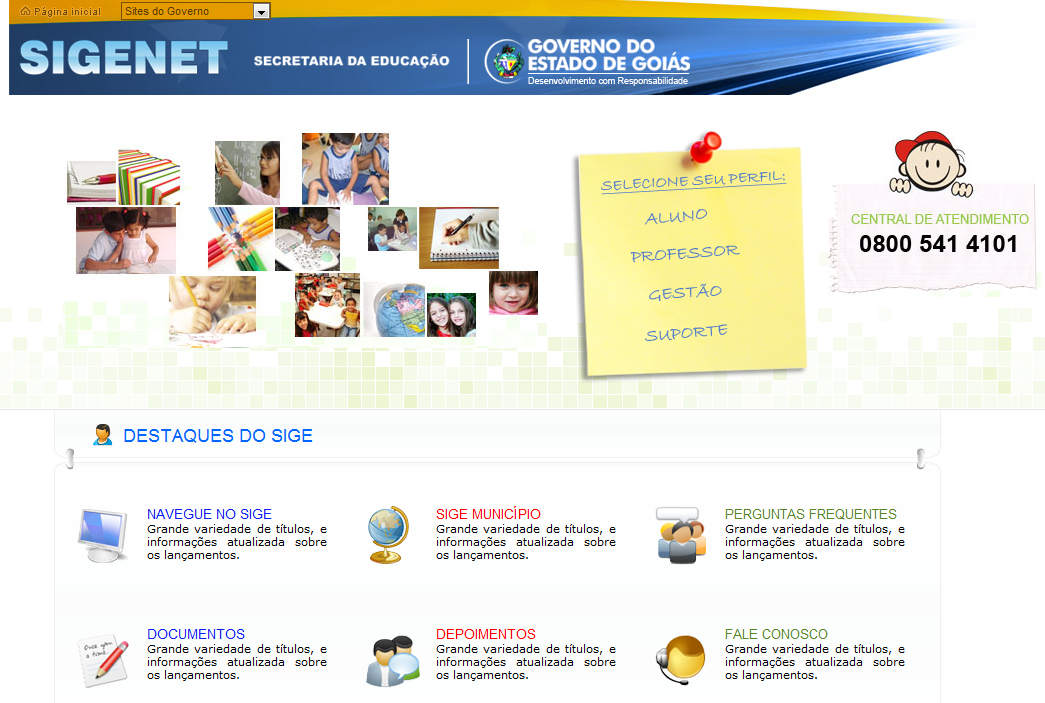 MENU DE ACESSO DO GESTOR
PROJETO SITE DO SIGE
Gestão
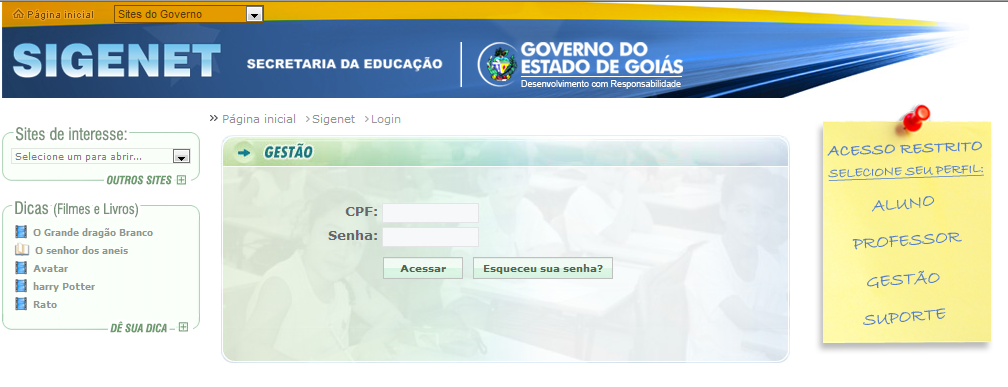 GESTOR MODULADO
SENHA TEMPORÁRIA
[Speaker Notes: Falar sobre o acesso(modulação) e como acessar na 1ª vez.]
PROJETO SITE DO SIGE
Gestão
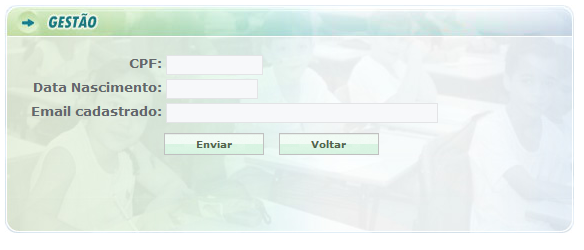 E-MAIL CADASTRADO NO SIGE
SENHA TEMPORÁRIA
[Speaker Notes: Falar sobre o acesso(modulação) e como acessar na 1ª vez.]
PROJETO SITE DO SIGE
Gestão
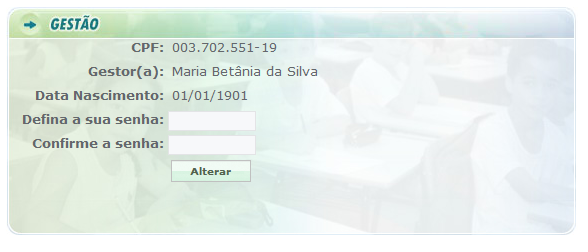 MÍNIMO DE 6 E MÁXIMO DE 8 CARACTERES
[Speaker Notes: Falar sobre o acesso(modulação) e como acessar na 1ª vez.]
PROJETO SITE DO SIGE
Gestão
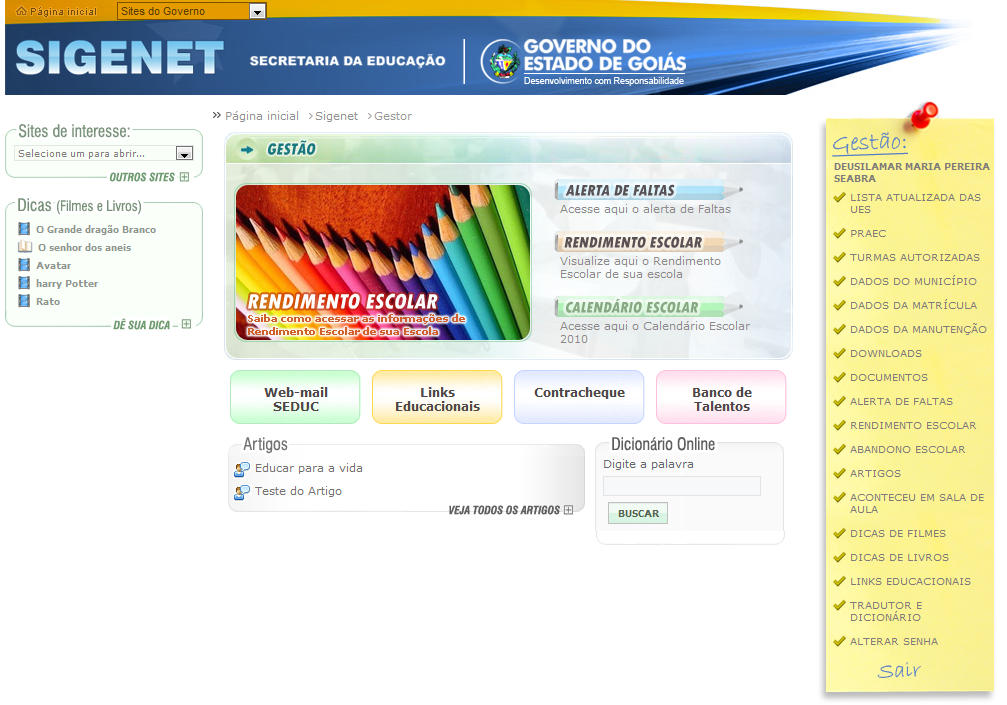 [Speaker Notes: Falar sobre a página principal do gestor.]
PROJETO SITE DO SIGE
Gestão
LISTA ATUALIZADA DAS UEs;
PRAEC
TURMAS AUTORIZADAS
DADOS DO MUNICÍPIO
DADOS DA MATRÍCULA
 No período de matrícula
DADOS DA MANUTENÇÃO
CONTEÚDO INTERATIVO
PROJETO SITE DO SIGE
X
SIGE ONLINE
SIGE LOCAL
O Sistema funciona via internet;
Acessa o banco centralizado.
Possui um banco de dados local;
A unidade escolar precisa enviar banco de dados para a Seduc.
[Speaker Notes: Falar sobre por que baixar os arquivos e atualizar nas escolas]
PROJETO SITE DO SIGE
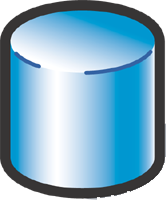 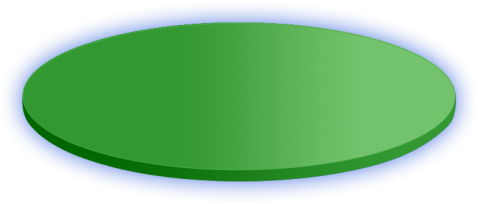 BASE LOCAL
SIGE LOCAL
SITE DO SIGE
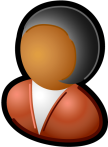 BASE SEDUC
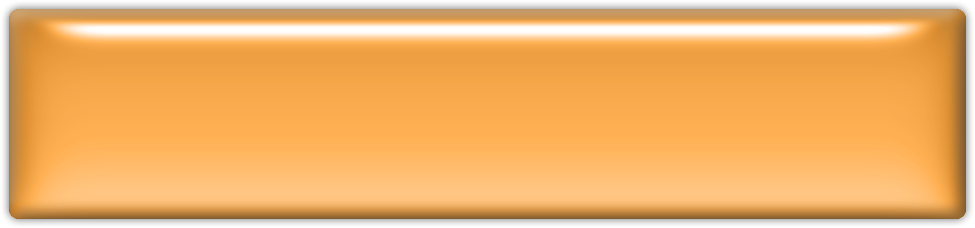 Lista das UEs
GESTOR OU SUPORTE
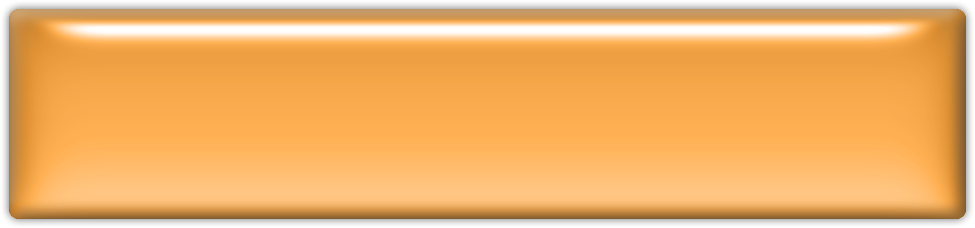 PRAEC
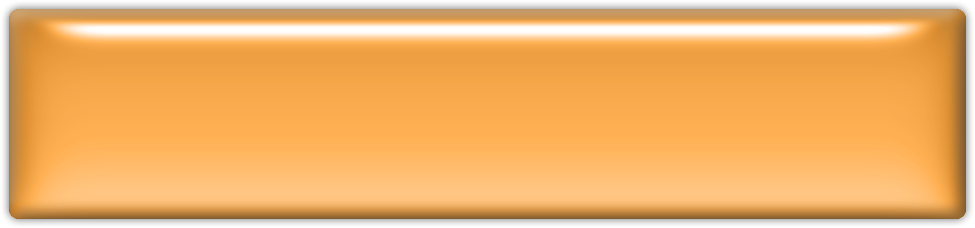 Dados do Município
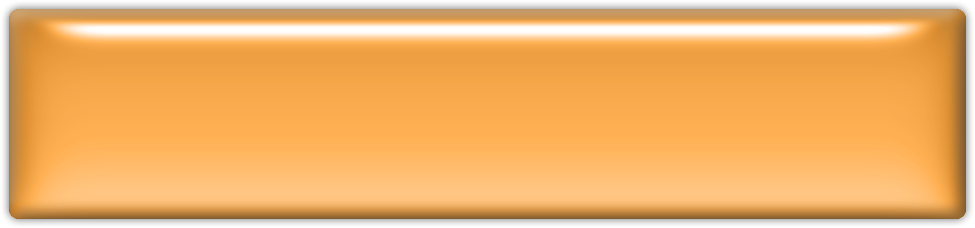 Dados da Matrícula
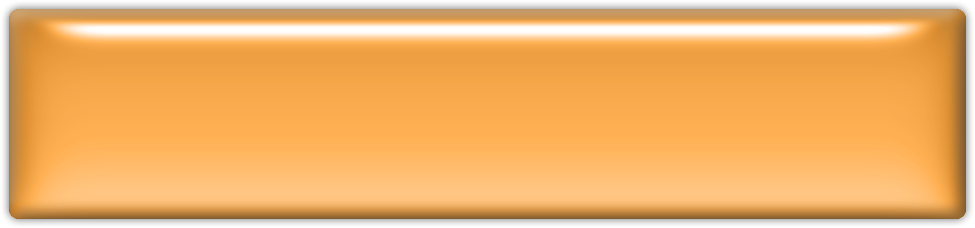 Dados da Manutenção
[Speaker Notes: Mostrar como o gestor ou o suporte atualizam os dados na escola.]
PROJETO SITE DO SIGE
Gestão
RELATÓRIOS:

RENDIMENTO ESCOLAR
ABANDONO ESCOLAR
ALERTA DE FALTAS
[Speaker Notes: Rendimento Escolar – Mostra diversas situações dos alunos na escola durante o ano.
Abandono Escolar    - Mostra a quantidade e o percentual de abandono.
Alerta de Faltas        - Mostra a quantidade de faltas que cada aluno pode ter e quantas faltas ele já tem no ano.]
PROJETO SITE DO SIGE
Gestão
Suporte
SITE DO SIGE
Aluno
Professor
PROJETO SITE DO SIGE
Suporte
SUPORTES DO SIGE
ACESSAM TODAS AS ESCOLAS DA SUBSECRETARIA
CADASTRADOS NA INTRANET
CONTEÚDO INTERATIVO
[Speaker Notes: Falar sobre os tipos de perfis]
PROJETO SITE DO SIGE
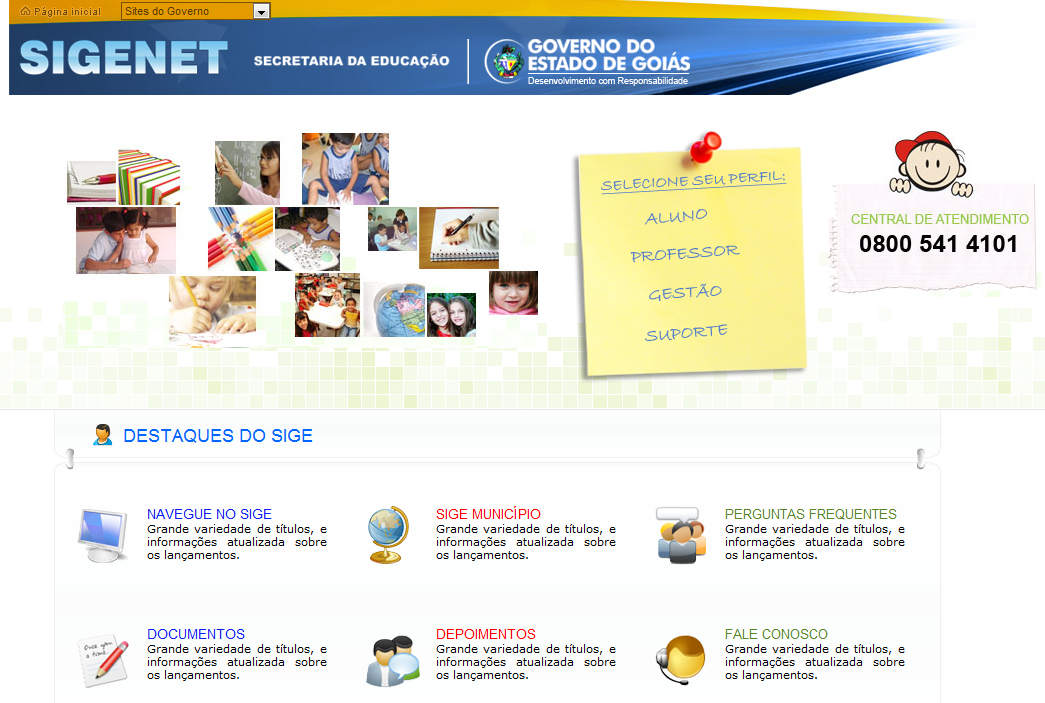 MENU DE ACESSO DO SUPORTE
PROJETO SITE DO SIGE
Gestão
Suporte
SITE DO SIGE
Aluno
Professor
PROJETO SITE DO SIGE
Professor
MODULADO NA FUNÇÃO
MODULADO EM TURMA
PRIMEIRO ACESSO IGUAL AO PERFIL GESTÃO
CONTEÚDO INTERATIVO
[Speaker Notes: Falar sobre os tipos de perfis]
PROJETO SITE DO SIGE
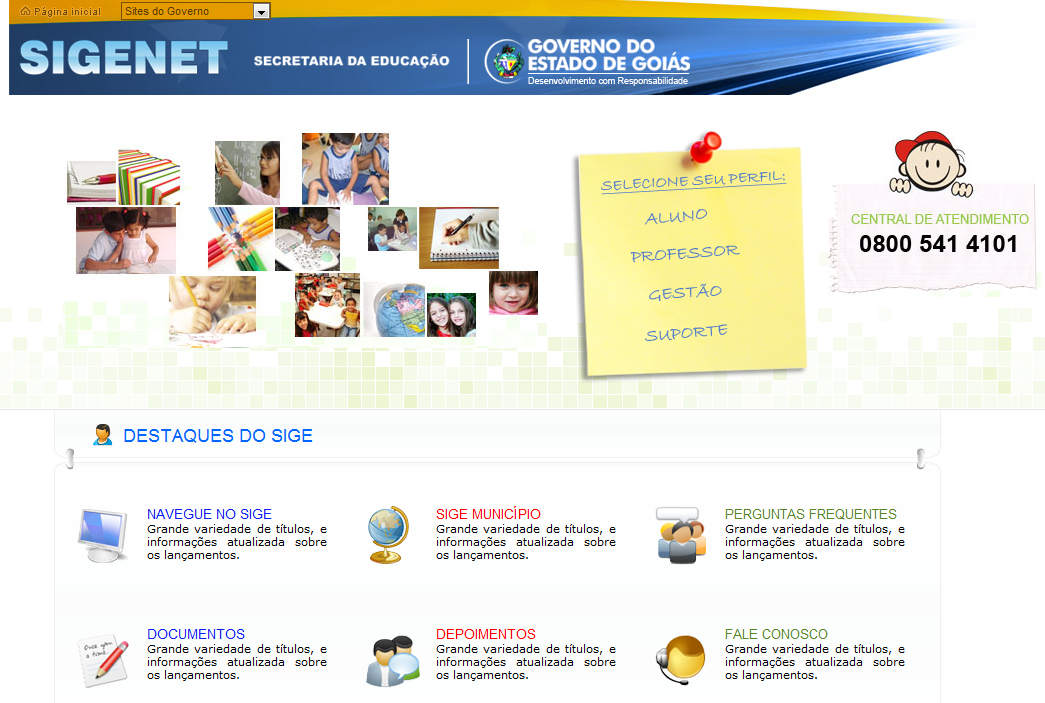 MENU DE ACESSO DO PROFESSOR
PROJETO SITE DO SIGE
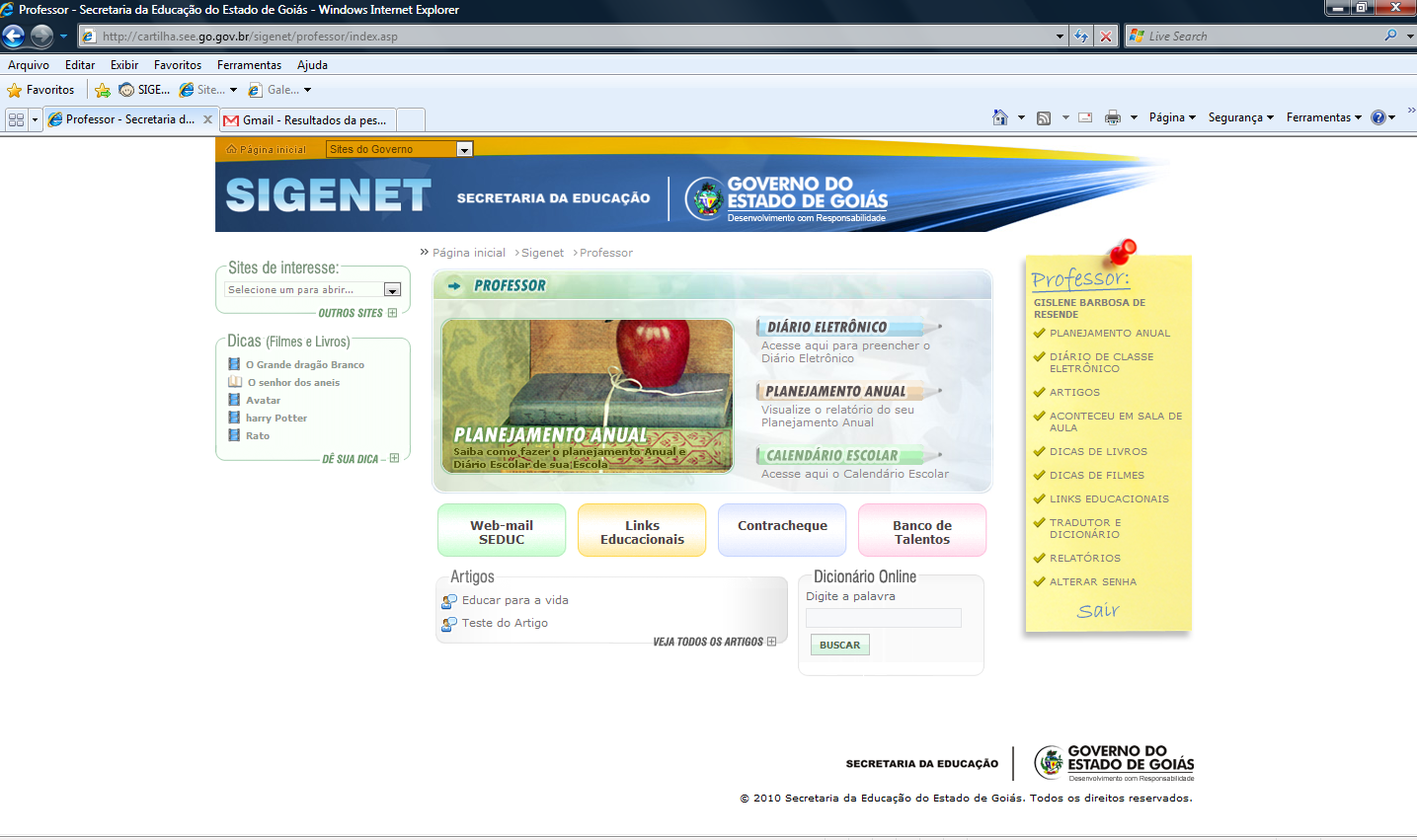 PROJETO SITE DO SIGE
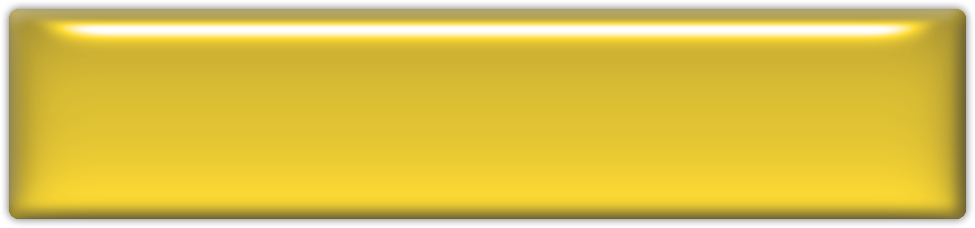 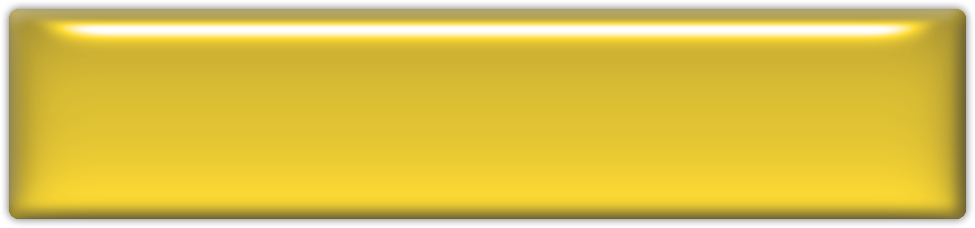 PLANEJAMENTO ANUAL
DIÁRIO DE CLASSE
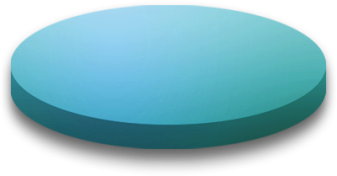 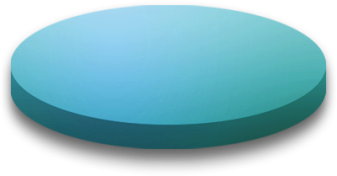 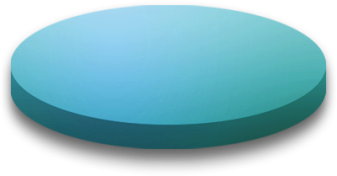 FREQUÊNCIAS
AULAS
AVALIAÇÕES
PROJETO SITE DO SIGE
Gestão
Suporte
SITE DO SIGE
Aluno
Professor
PROJETO SITE DO SIGE
Aluno
DADOS CADASTRAIS
BOLETIM ONLINE
CONTEÚDO INTERATIVO (visualizar)
PROJETO SITE DO SIGE
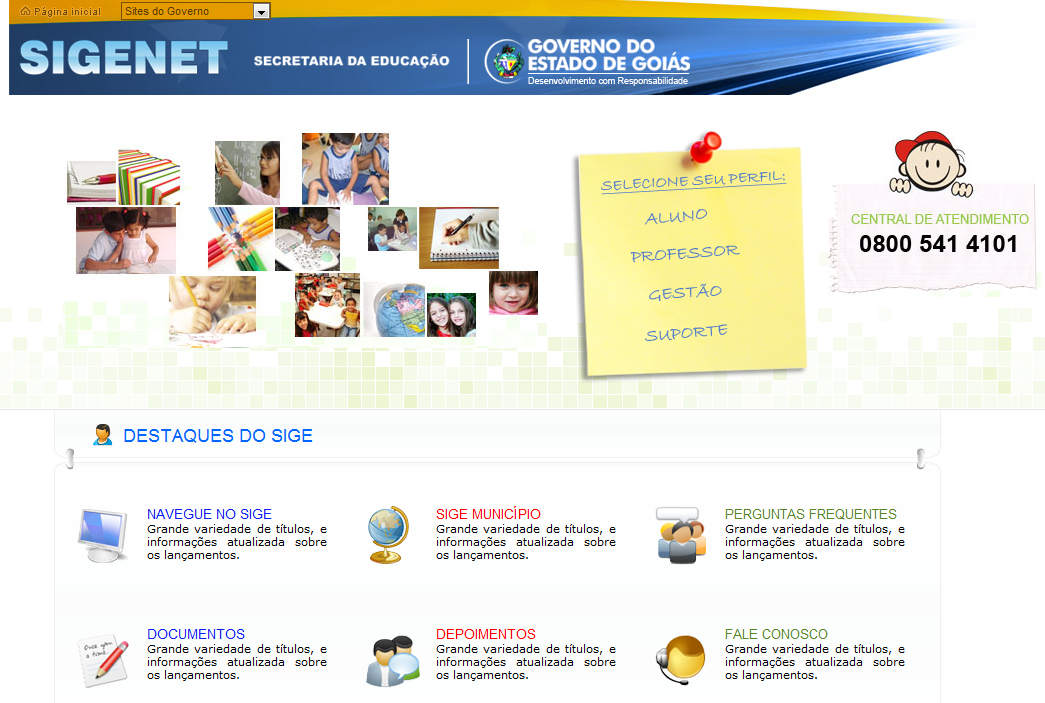 MENU DE ACESSO DO ALUNO
PROJETO SITE DO SIGE
Aluno
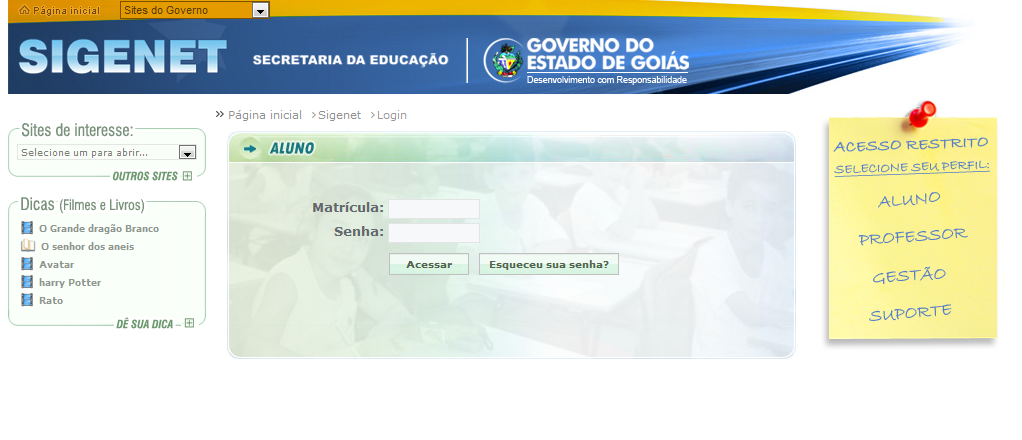 MATRÍCULA DO ALUNO
SENHA TEMPORÁRIA
PROJETO SITE DO SIGE
Aluno
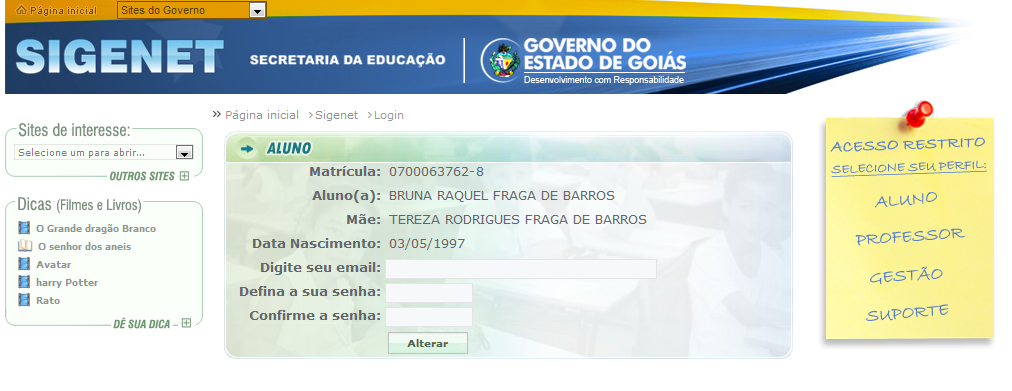 E-MAIL DO ALUNO
NOVA SENHA
PROJETO SITE DO SIGE
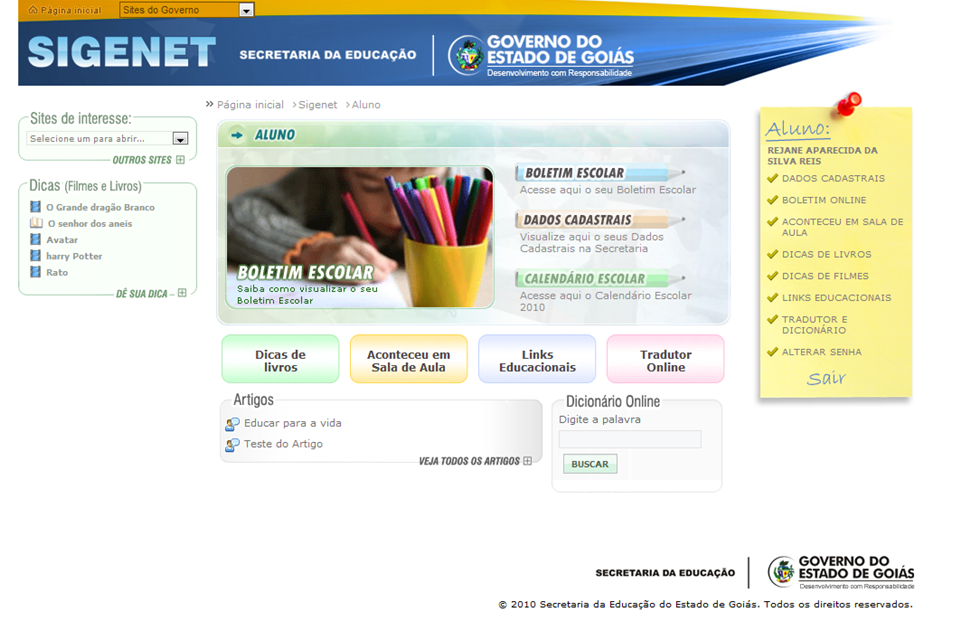 PROJETO SITE DO SIGE
Dados Cadastrais
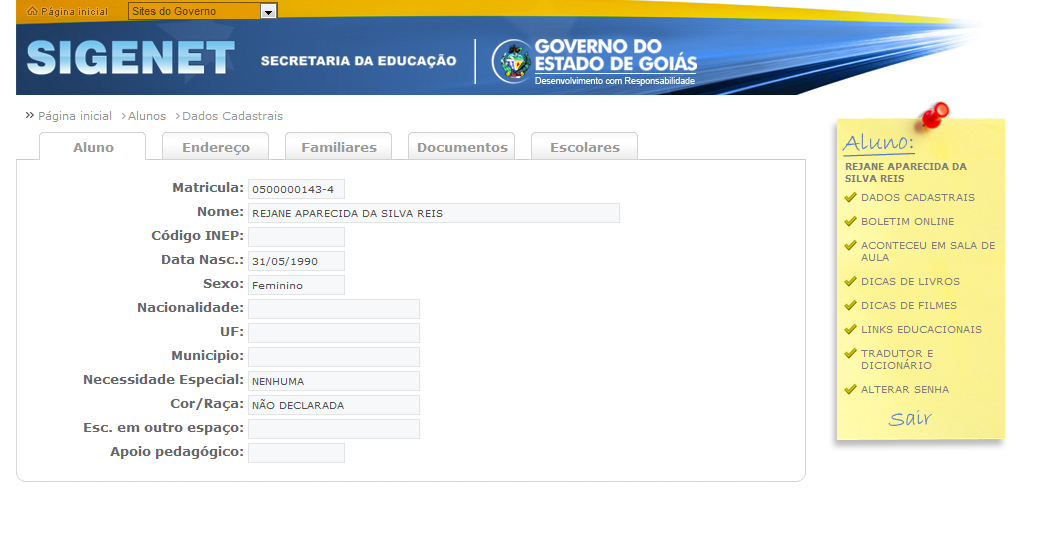 PROJETO SITE DO SIGE
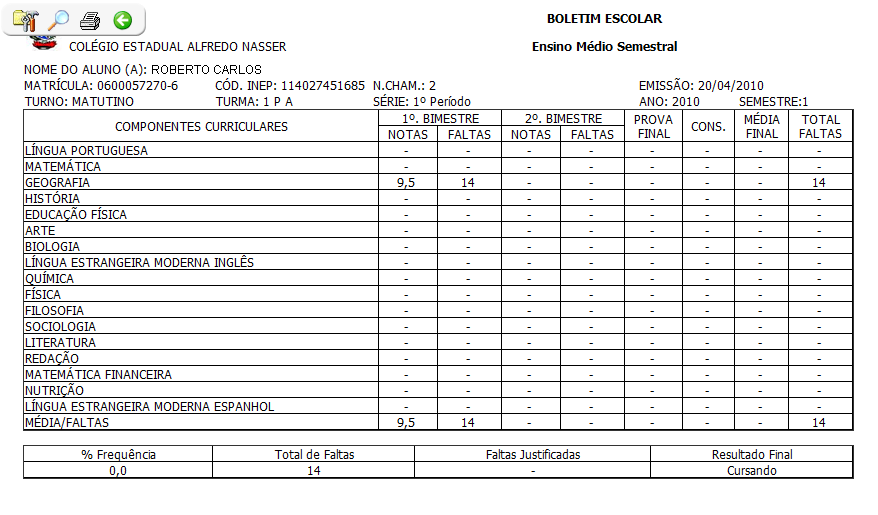 PROJETO SITE DO SIGE
SUGESTÕES
PROJETO SITE DO SIGE
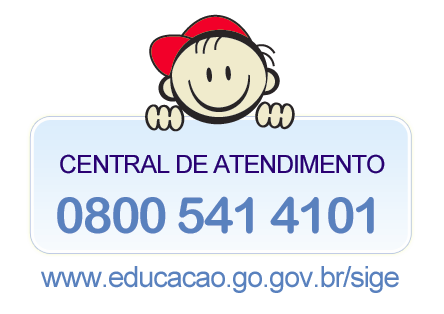